មេរៀនទី៦៖ ការផ្តល់សេវា និងសិទ្ធិជនរងគ្រោះ
ឯកសារបង្អែក៖ សៀវភៅគោលការណ៍ណែនាំស្តីពីបែបបទ និងនីតិវិធីនៃការកំណត់អត្តសញ្ញាណជនរងគ្រោះដោយអំពើជួញដូរមនុស្ស ដើម្បីផ្តល់សេវាសមស្រប

ពិនិត្យកែសម្រួលដោយ៖ លោកជំទាវ ជូ ប៊ុនអេង រដ្ឋលេខាធិការក្រសួងមហាផ្ទៃ
		និងជាអនុប្រធានអចិន្ត្រៃយ៍ គ.ជ.ប.ជ

ធ្វើបទបង្ហាញដោយ៖ វរសេនីយ៍ត្រី រ៉ន សុភ័ក្រ្តបញ្ញា នាយរងការិយាល័យ សរុប ផែនការ នៃអគ្គលេខាធិការដ្ឋាន គ.ជ.ប.ជ
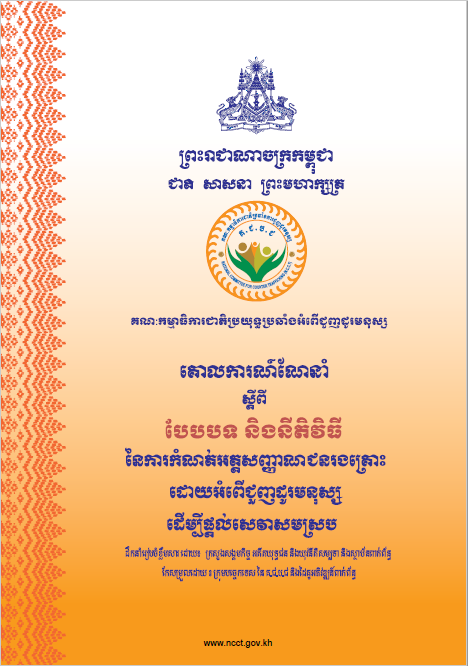 រយៈពេល៖        	១២០ នាទី
គោលបំណង៖     យល់ដឹង អំពីសេចក្តីត្រូវការ សេវាកម្មសមស្របសម្រាប់ជនដែលសង្ស័យថារងគ្រោះ ដោយអំពើជួញដូរមនុស្ស ក្នុងករណីចាំបាច់ បន្ទាន់ និងអ្នកដែលត្រូវផ្តល់សេវា និងដើម្បីមានលទ្ធភាពបន្តនីតិវិធីផ្តល់កិច្ចការពារ ស្តារនីតិសម្បទា និង   ផ្តល់ភាពយុត្តិធ៌ម ជូនជនរងគ្រោះ តាមការចាំបាច់ ។ 
វិធីសាស្រ្ត៖	ធ្វើបទបង្ហាញអំពីចំណុចសំខាន់ៗ សំណួរបំផុសគំនិត ពិភាក្សាផ្លាស់ប្តូរយោបល់  ដើម្បីស្ទាបស្ទង់កម្រឹតនៃការយល់ដឹង ប្រើរូបភាព និងឧទាហរណ៍ជាករណីជាក់ស្ដែង ធ្វើឲ្យសិក្ខាកាមបានចាប់អារម្មណ៍ និងចងចាំ គោលការណ៍សំខាន់ៗ ។
១. សិទ្ធិជនរងគ្រោះ
គោលនយោបាយ និងបទដ្ឋានអប្បបរមា ស្តីពី «កិច្ចការពារសិទ្ធិជនរងគ្រោះ ដោយអំពើជួញដូរមនុស្ស» តាមប្រកាសក្រសួងសង្គមកិច្ច អតីតយុទ្ធជន និងយុវនីតិសម្បទា លេខ៨៥៧ ស.អ.យ ចុះថ្ងៃទី០៣ ខែកញ្ញា ឆ្នាំ២០០៩ ស្តីពី «បទដ្ឋានអប្បបរមាសម្រាប់កិច្ចការពារសិទ្ធិជនរងគ្រោះ ដោយអំពើជួញដូរមនុស្ស» ត្រង់ជំពូក២ ប្រការ៦ បានចែងថា៖
«ស្ថាប័នរដ្ឋ អង្គការមិនមែនរដ្ឋាភិបាលជាតិ អន្តរជាតិ និងសប្បុរសជន ត្រូវគោរពតាមលក្ខខណ្ឌស្តីពី​ សិទ្ធិជនរងគ្រោះ»
សិទ្ធិទទួលបាន សុវត្ថិភាពនិងកិច្ចការពារ
សិទ្ធិទទួលបានអត្តសញ្ញាណបុគ្គល
សិទ្ធិទទួលបានសេរីភាពបន្លាស់ទី
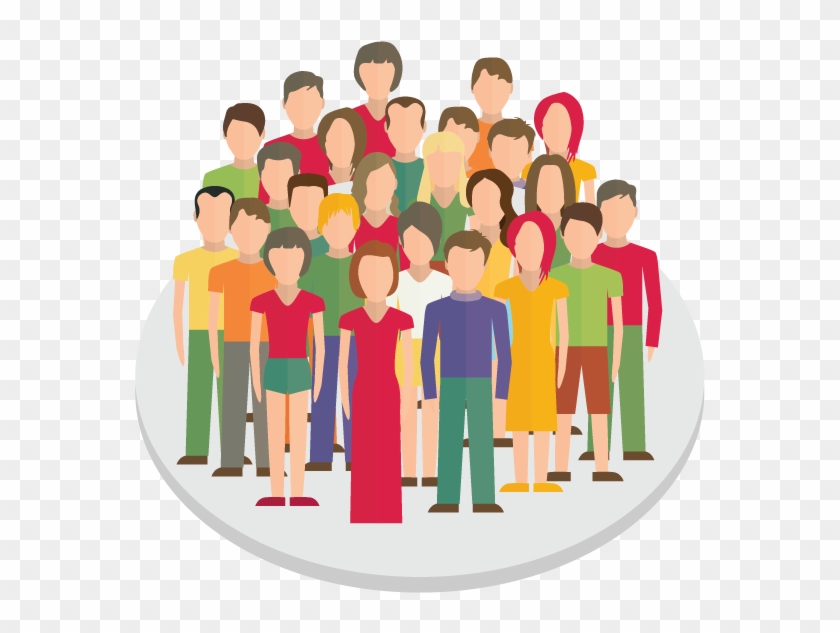 សិទ្ធិទទួលបាន ឯកជនភាព និងការរក្សាការសម្ងាត់
សិទ្ធិសម្រេច
សិទ្ធិចូលរួម
សិទ្ធិទទួលបាន​សេចក្តីថ្លៃថ្នូរ
ជនរងគ្រោះ
សិទ្ធិទទួលបានព័ត៌មាន
សិទ្ធិទទួលបាន​ប្រក្រតីភាព
សិទ្ធិទទួលបានសេវា
សិទ្ធិទទួលបាន​យុត្តិធម៌
២. ការផ្តល់សេវាជូនជនរងគ្រោះ
ក្នុងដំណើរការនៃការកំណត់អត្តសញ្ញាណជនរងគ្រោះ សេវាមួយចំនួនត្រូវបានផ្តល់ជូនជនដែលសង្ស័យថារងគ្រោះ តាំងពីដំណាក់កាលដំបូង ក្នុងនោះមានរួមទាំង៖
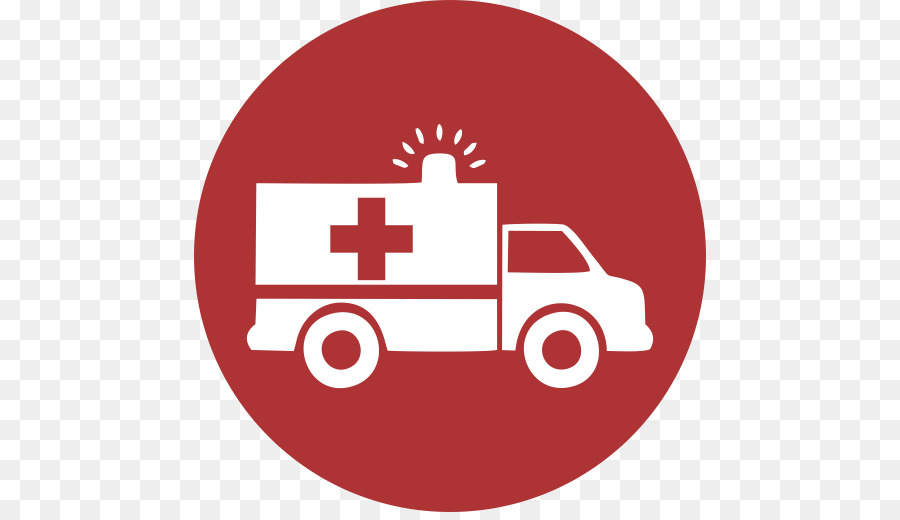 ក. សេវាបឋម
១.សេវាសង្រ្គោះបន្ទាន់៖ 
	ក្នុងករណីដែលជនរងគ្រោះស្ថិតក្នុងសភាពជំងឺធ្ងន់ធ្ងរ ឈឺពោះសម្រាលកូន របួសធ្ងន់ធ្ងរ វិបល្លាសស្មារតី… ដែលចាំបាច់ទំនាក់ទំនង និងបញ្ជូនទៅសង្រ្គោះនៅមូលដ្ឋានសុខាភិបាល ដែលនៅជិតបំផុត មុនពេល ឬក្នុងអំឡុងពេលដំណើរការកំណត់អត្តសញ្ញាណ ។
សំគាល់៖
ប្រសិនបើជនរងគ្រោះបានបាត់បង់ជីវិត អាស្រ័យដោយស្ថានភាពសុខភាពមិនប្រក្រតី ឬដោយឧប្បត្តិហេតុណាមួយ នៅក្នុងអំឡុងពេលនៃដំណើរការកំណត់អត្តសញ្ញាណ ករណីនេះគប្បីរាយការណ៍ទៅសមត្ថកិច្ច នគរបាលជំនាញជាបន្ទាន់ ដើម្បីបន្តនីតិវិធីរបស់ជំនាញ (ធ្វើកោសល្យវិច័យ ស៊ើបអង្កេត ប្រមូលភស្តុតាង…)។ មានន័យថា ការកំណត់អត្តសញ្ញាណត្រូវបានបង្វែរនីតិវិធីទៅសមត្ថកិច្ចជំនាញ ដើម្បីប្រមូលព័ត៌មាន និងភស្តុតាងពីអ្នកពាក់ព័ន្ធដើម្បីកំណត់បទល្មើសវិញ។
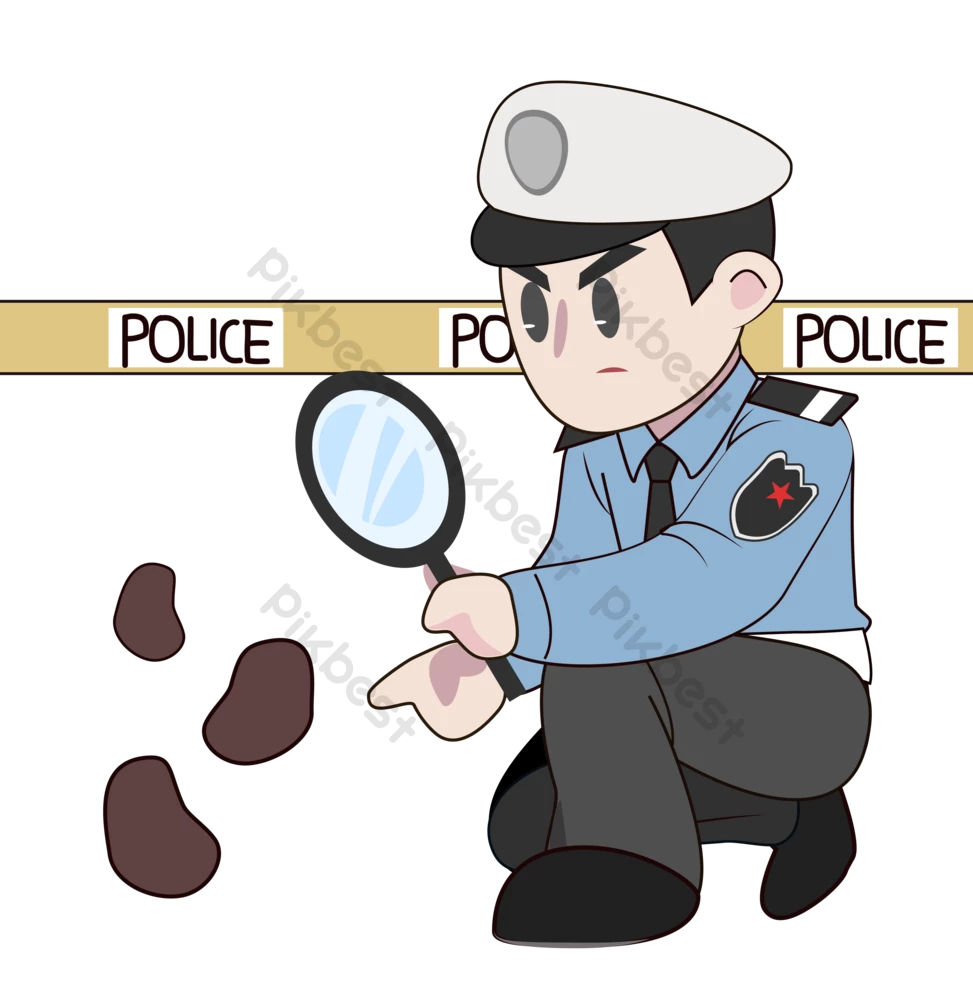 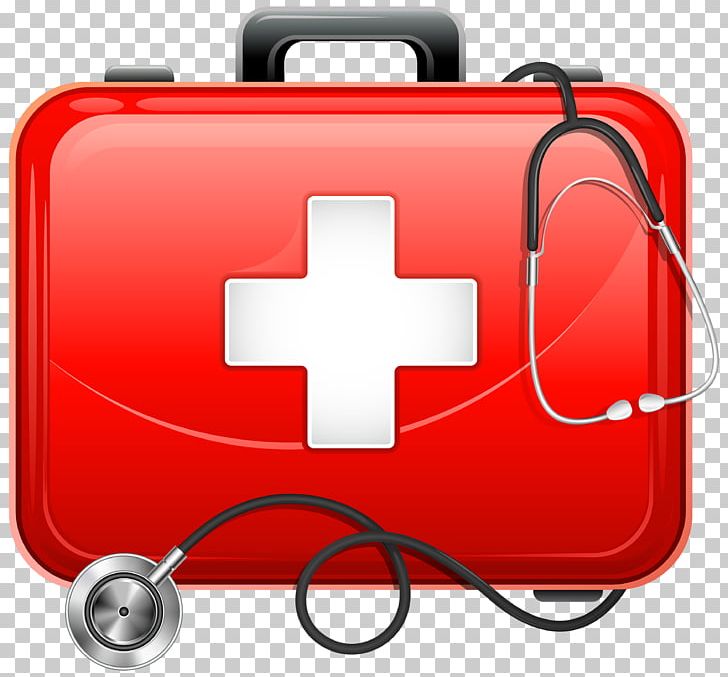 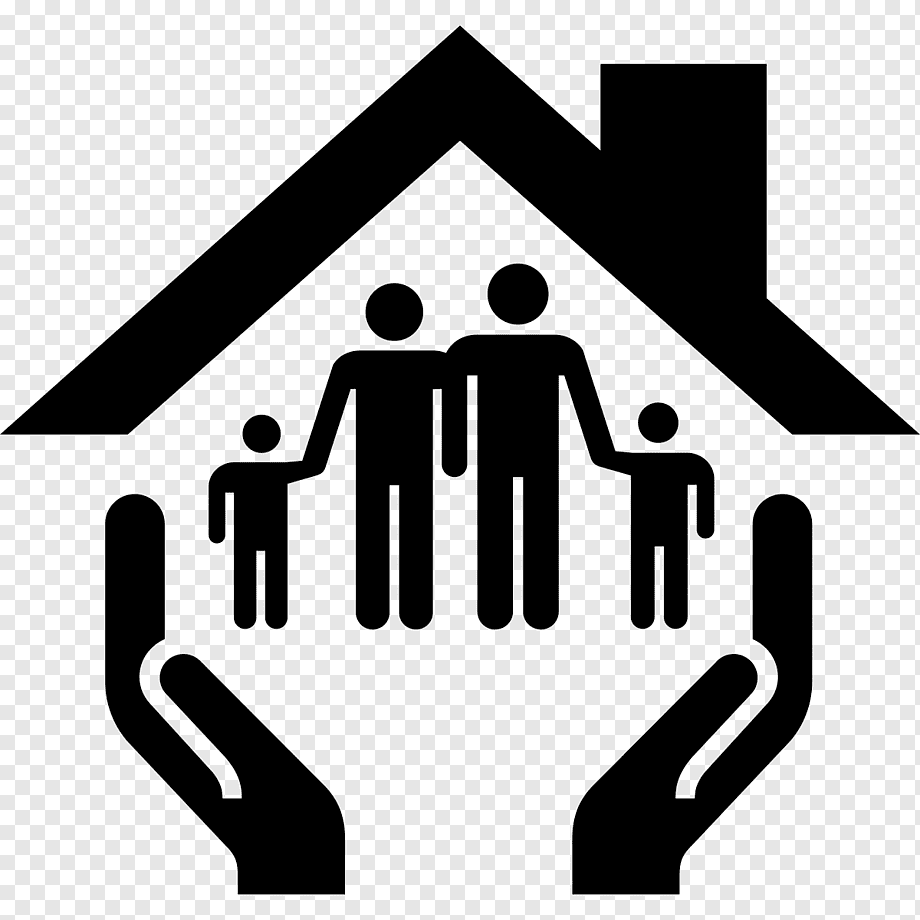 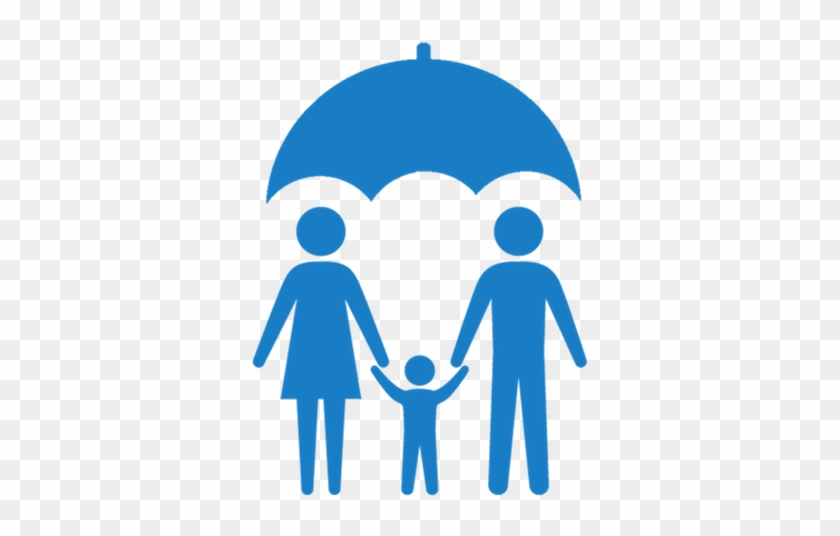 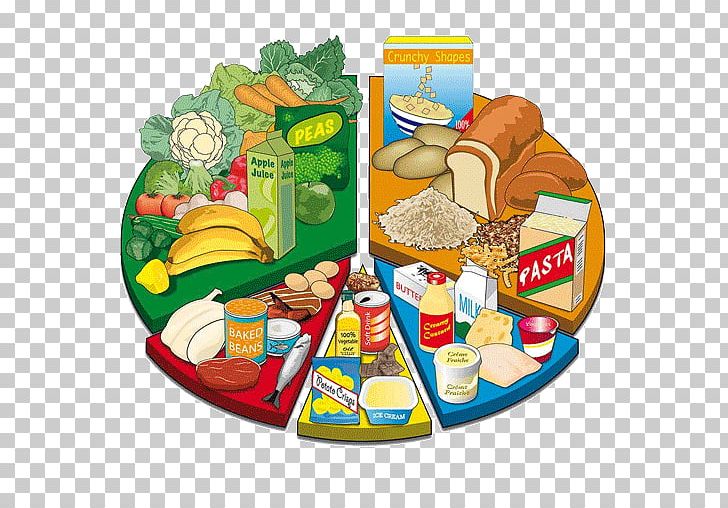 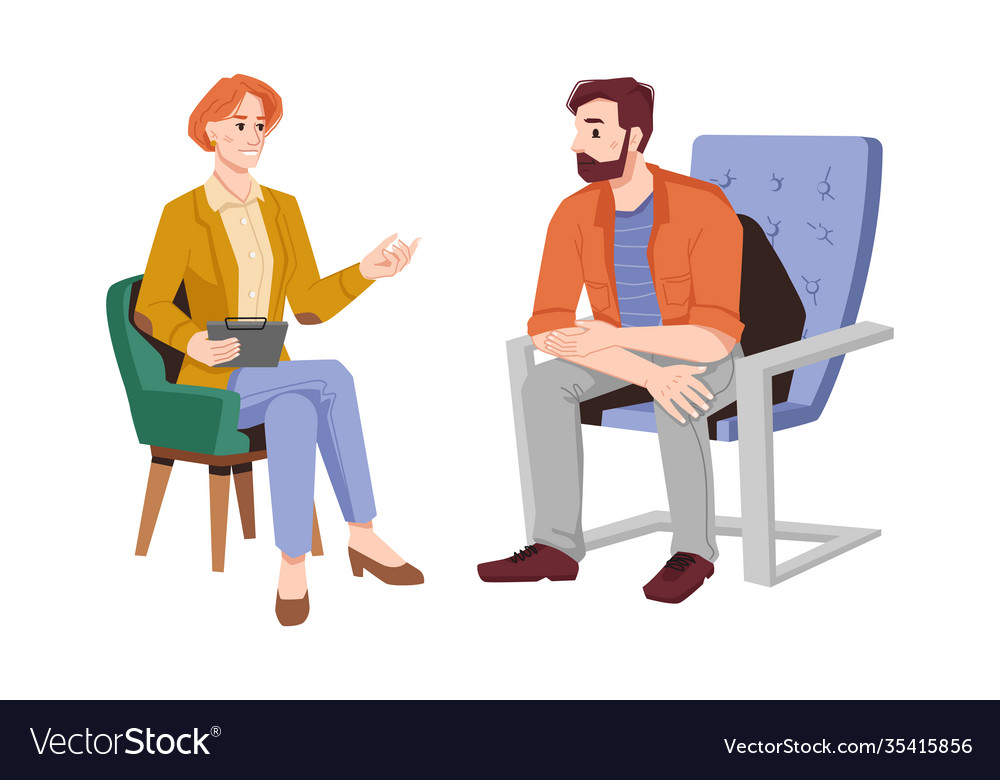 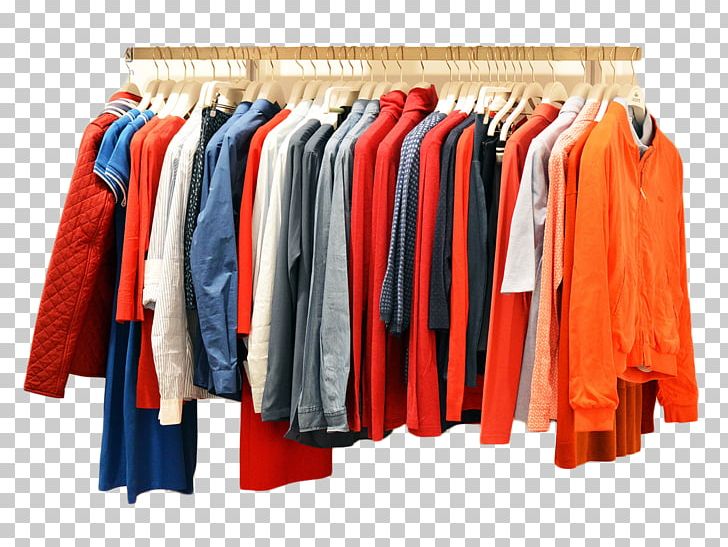 ក. សេវាបឋម (ត)
២. សេវាចាំបាច់ជាមូលដ្ឋាន៖ 
ការពិនិត្យសុខភាព និងការសង្គ្រោះបឋម
ជនរងគ្រោះមួយចំនួន ត្រូវការសេវាចាំបាច់បន្ទាន់មានដូចជា អាហារូបត្ថម្ភ (សម្រាប់មនុស្សចាស់ ទារក និងកុមារ) សម្លៀកបំពាក់ ជម្រកបណ្តោះអាសន្ន សម្ភារអនាម័យ
ជាទូទៅជនរងគ្រោះត្រូវការ ការគាំទ្រផ្លូវចិត្ត ការប្រឹក្សាយោបល់ 
ការទំនាក់ទំនងទៅសមាជិកគ្រួសារ ឬអ្នកដែលជិតស្និទ្ធ 
ការការពារសន្តិសុខ និងសុវត្ថិភាព ។ល។
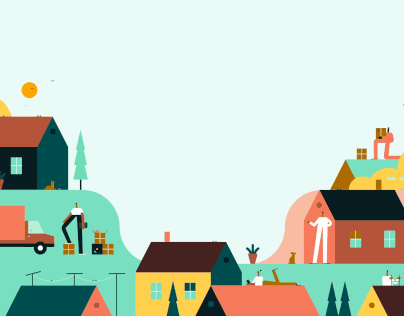 ខ. សេវាបន្ត
សេវានៅមណ្ឌលថែទាំ/សហគមន៍៖ 
សេវាដែលអាចផ្តល់ជូនជនរងគ្រោះមានជាអាទិ៍៖    ការថែទាំសុខភាពផ្លូវកាយ ផ្លូវចិត្ត ការផ្តល់ប្រឹក្សា ការ    ស្នាក់នៅបណ្តោះអាសន្ន​  ការបណ្តុះបណ្តាលវិជ្ជាជីវៈ បំណិនជីវិត សេវាផ្លូវច្បាប់ ការងារ មុខរបរ ...។ល។
ផ្តល់ការសិក្សាអប់រំសម្រាប់កុមារ និងយុវជន ដែលត្រូវបន្តការសិក្សា
ជនសង្ស័យថា​រងគ្រោះដោយអំពើជួញដូរមនុស្ស ឬជនរងគ្រោះ 
អាចស្នើសុំទៅ​ទទួលសេវាបន្តនៅឯមូលដ្ឋាននៅតាមសហគមន៍ ឬនៅតាមមណ្ឌលផ្តល់សេវានានា 
ត្រូវបានបញ្ជូនទៅដោយសមស្របទៅនឹងស្ថានភាពជាក់ស្តែង និងទៅតាមលទ្ធភាពជាក់ស្តែងរបស់សេវាករ តាមការឯកភាពពីសាម៉ីជនរងគ្រោះ
៥. ការផ្តល់សេវាជូនជនរងគ្រោះ (ត)
ក្នុងវិធានការ៦ចំណុច៖ (ត)
ចំណុចទី២៖ ក្នុងដំណើរការនៃការកំណត់អត្តសញ្ញាណបឋម ៖
មិនត្រូវព្យាយាម​ឲ្យ​ជនដែលសង្ស័យថាជាជនរងគ្រោះ រងការប៉ះទង្គិចលើផ្លូវកាយ ផ្លូវចិត្ត ឬការខូចខាត​ផ្សេងៗបន្ថែមទៀតទេ។ 
ជនរងគ្រោះជាបរទេស​ មិនត្រូវបានឃុំខ្លួន ឬចោទប្រកាន់ ពីបទអន្តោប្រវេសន៍ ខុសច្បាប់ សញ្ចារកម្ម ឬពេស្យាចារឡើយ ហើយពួកគេត្រូវទទួលបានជម្រក និងកិច្ចការពារក្នុងពេលរង់ចាំដំណើរការធ្វើមាតុភូមិនិវត្តន៍ជាផ្លូវការទៅកាន់ប្រទេសខ្លួនវិញ។ 
ករណីនេះ ចាំបាច់ត្រូវទំនាក់ទំនងទៅស្ថានទូតសាមីដើម្បីអនុវត្តតាមនីតិវិធីច្បាប់។
៥. ការផ្តល់សេវាជូនជនរងគ្រោះ (ត)
ក្នុងវិធានការ៦ចំណុច៖ (ត) 
ចំណុចទី៤៖ 
ក្នុងករណីជនរងគ្រោះសញ្ជាតិខ្មែរ ដែលត្រូវបានកំណត់អត្តសញ្ញាណបឋម​នៅឯបរទេស ការទទួលបានសេវា និងការស្នាក់នៅបណ្តោះអាសន្ន របស់ជនដែលបានកំណត់អត្តសញ្ញាណរួចហើយ ត្រូវចាត់ចែងស្របតាមកិច្ចព្រម​ព្រៀង រវាងប្រទេសកម្ពុជា និងប្រទេសពាក់ព័ន្ធទាំងនោះ ឬស្របតាមនីតិវិធី​ច្បាប់ជាតិ និងអន្តរជាតិជាធរមាន។
៥. ការផ្តល់សេវាជូនជនរងគ្រោះ (ត)
ក្នុងវិធានការ៦ចំណុច៖ (ត) 
ចំណុចទី៤៖ (ត)
ទោះស្ថានភាពណាក៏ដោយ ជនរងគ្រោះកម្ពុជា ត្រូវទទួលបាន​សេវាគាំពារចាំបាច់ផ្សេងៗ ពីស្ថានតំណាង​បេសកកម្មការទូត របស់ប្រទេសកម្ពុជា ប្រចាំនៅបរទេស ឬតំបន់នោះ 
ស្ថានតំណាងបេសកកម្មការទូត​របស់​ប្រទេសកម្ពុជា ត្រូវរាយការណ៍ជាបន្ទាន់តាម    រយៈក្រសួងការបរទេស និងសហប្រតិបត្តិការ​អន្តរជាតិ ទៅក្រសួងមហាផ្ទៃ និងក្រសួងសង្គមកិច្ច អតីតយុទ្ធជន និងយុវនីតិសម្បទា ដើម្បីសម្របសម្រួលរាល់បែបបទ​អន្តោប្រវេសន៍ ក្នុងការធ្វើមាតុភូមិនិវត្តន៍ ចាត់ចែងការប្រគល់-ទទួល និងការធ្វើសមាហរណ​កម្ម​ជនរងគ្រោះតាមនីតិវិធីជាធរមាន។
៥. ការផ្តល់សេវាជូនជនរងគ្រោះ (ត)
ក្នុងវិធានការ៦ចំណុច៖ (ត) 
ចំណុចទី៤៖ (ត)
គ្រប់ករណីទាំងអស់ ស្ថានតំណាងបេសកកម្មការទូត របស់ប្រទេសកម្ពុជា អាចចាត់ចែងសម្របសម្រួល ជាមួយទីភ្នាក់ងារ​ផ្តល់សេវាគាំទ្រជនរងគ្រោះ ឬអង្គការជាតិ-អន្តរជាតិ ប្រចាំប្រទេសកម្ពុជា ឬប្រទេសគោលដៅ ឬទីភ្នាក់ងារជ្រើសរើសពលករឯកជនដែលពាក់ព័ន្ធ ដើម្បីផ្តល់ការគាំទ្រ និងជំនួយសមស្រប​ដល់ជនរងគ្រោះមុនពេល​ ក្នុងពេល និងក្រោយពេលធ្វើមាតុភូមិនិវត្តន៍។
សំណួរ-ចម្លើយ
សូមគោរពអរគុណ សម្រាប់ការយកចិត្តទុកដាក់!